Top 10 Reasons to Join ASTD National
10. FREE professional webcasts by leading experts 

9.   HUGE discounts on ASTD conferences and other learning events

8.   FREE ASTD whitepapers on the latest research on workplace learning         and performance

7.   EXCLUSIVE access to 8 Communities of Practice including Workforce Development, Sales Enablement, Global HRD, Human Capital, Learning Technologies, and more!

6.   FREE ASTD Infoline:  Infolines are quick read booklets that are designed to teach you a topic in 30 minutes or less.  Select a free Infoline from a variety of topics that interest you.

5.   FREE ASTD Research Report of your choice (valued at $499.00).

4.   TWELVE issues of T& D Magazine—each full color issue features articles on learning technology, leadership development, and more!

3.  FREE e-book of your choice

2.  BE at the top of your profession!

1.  ALL for ONLY $179.00 when you join (or renew) by  
December 31, 2013.
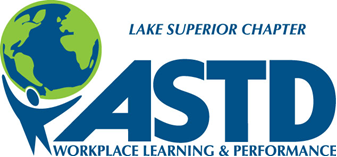 Your 2014 ASTD BenefitsRenew or Join by December 31st,  2013—only $179 for either level.  $229 & $349 starting January 1, 2014